Игра для детей и родителей «Копейка к копейке – проживет семейка»
Стоимость раундов
1 раунд   1-6 рублей
2 раунд    10-30 рублей
3 раунд    10 рублей
4 раунд  10-50 рублей
5 раунд    100 рублей
В гостях у сказки
Змей Горыныч
 Антилопа
 Винни-Пух
 Чебурашка
В гостях у сказки
деньгами
 едой
 пинками
 щелчками
В гостях у сказки
«Три медведя»
«Кот, лиса и петух»
«Репка»
«Лисичка со скалочкой»
В гостях у сказки
Козе- Дерезе
 Мышке-норушке
 Мухе-Цокотухе
 Лягушке-     путешественнице
Скачки
 Дискотека
 Аукцион
 Новогодний карнавал
Отражение в зеркале
 Мария Ивановна
 Витрина
 Рекламный щит
Разгадайте шифр
Праталаз
 Оходд
 Лакмера
Разгадайте шифр
праталаз (зарплата)
 оходд (доход)
 лакмера (реклама)
Что нельзя купить за деньги?
автомобиль
 здоровье
 чупа-чупс
 счастье
 шоколад
 набор Лего
 друзья
4 раунд «Блиц-опрос»
5 раунд «Коробочка с сюрпризом»
Статьи расходов:
Расходы на домашних животных
Игрушки
Оплата коммунальных услуг
Лекарства
Салон красоты
Продукты питания
Путешествия
Развлекательный центр
Копилка
Одежда и обувь
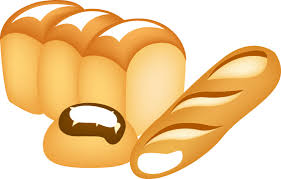 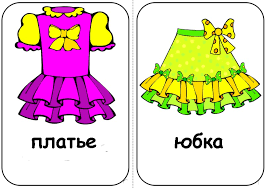 Спасибо за внимание!